Cloud Download: Using Cloud Utilities to Achieve High-quality Content Distribution for Unpopular Videos
Yan Huang, Tencent Research, Shanghai, China
Zhenhua Li, Peking University, Beijing, China
Gang Liu, Tencent Research
Yafei Dai, Peking University
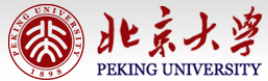 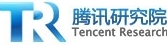 Outline
Motivation
State-of-the-art Techniques: CDN & P2P
Cloud Download
Production System Designs
Performance Evaluations 
Ongoing Applications
Motivation (1)
Video content distribution has dominated the Internet traffic
	- Cisco report: ~90% of consumer IP traffic will come from video content distribution, 2012 
	- Web video, P2P video

Therefore, High-quality video content distribution is of great significance
	- 1. high data health	
	- 2. high data transfer rate
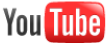 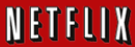 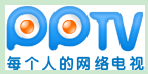 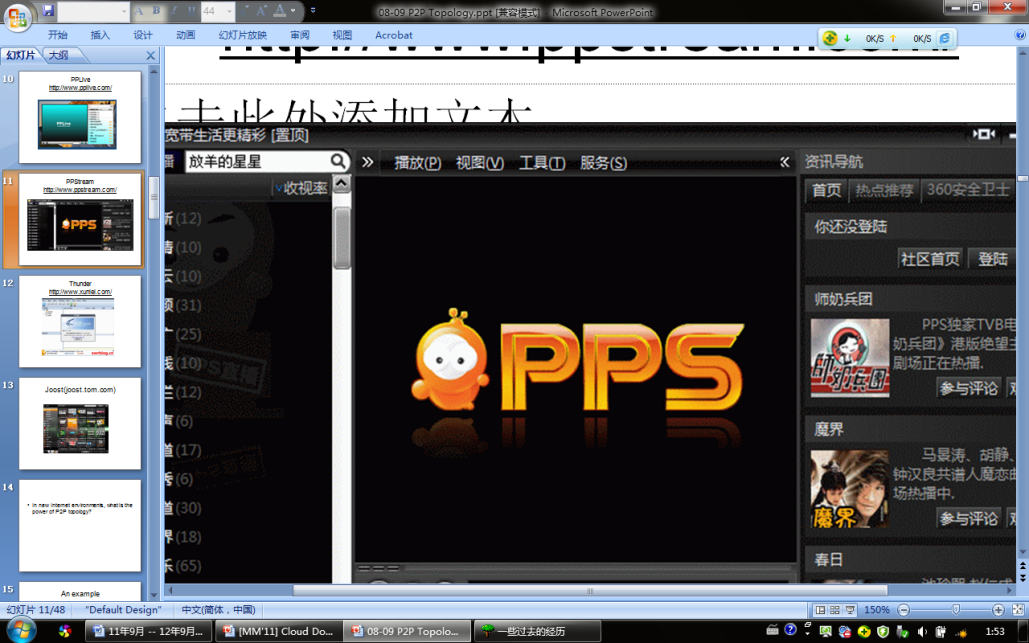 ?
Motivation (2)
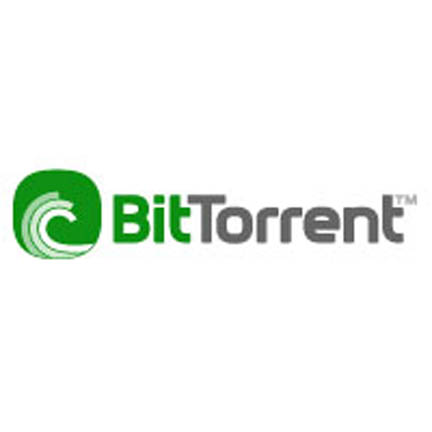 High data health
	- Data health: number of available full copies of the shared file in a BitTorrent swarm 
	- Data health < 1.0  is unhealthy
	- We use data health to represent data redundancy level of a video file

High data transfer rate 
	- Enables online video streaming 
	- Live & VoD
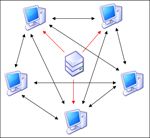 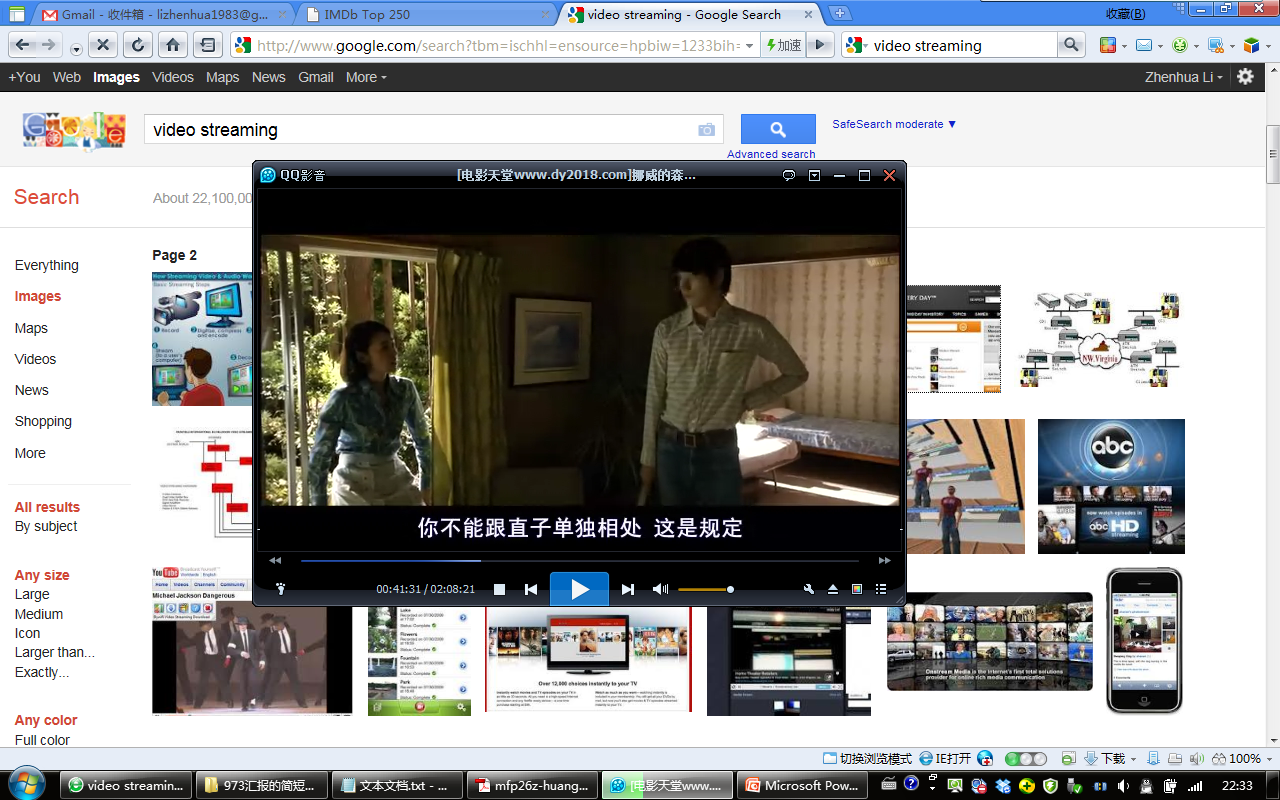 State-of-the-art Techniques (1): CDN
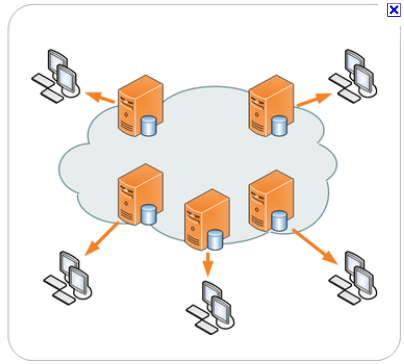 CDN (Content Distribution Network)
	- Strategically deploying edge servers
	- Cooperate to replicate or move data according to data popularity and server load
	- User obtains copy from a nearby edge server

CDN: limited storage and bandwidth
	- Not cost-effective for CDN to replicate unpopular videos to edge servers
	- Charged facility only serving the content providers who have paid
Unpopular >> popular
State-of-the-art Techniques (2): P2P
P2P (Peer-to-Peer)
	- End users form P2P data swarms
	- Data directly exchanged between peers
	- Real strength shows for popular file sharing

Poor performance for unpopular videos
	- Too few peers
	 low data health
	 low data transfer rate
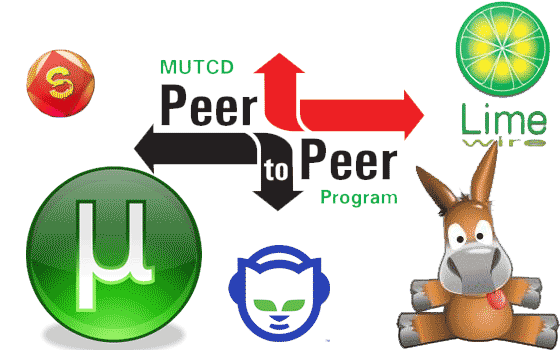 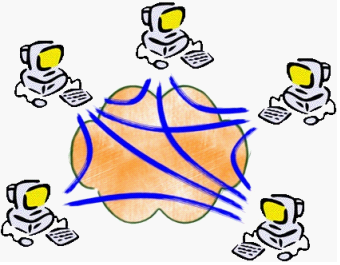 CDN and P2P work well in distributing popular videos, 
but neither of them is satisfactory for unpopular videos, 
due to low data health, low data transfer rate, or both.
Worldwide deployment of cloud utilities provides us with a new opportunity to solve the above problem ……
About our work
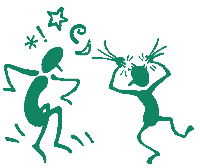 Today’s computer researchers face a dilemma
	- Every year, we make efforts to construct complicated models and delicate algorithms which however have never been applied. —— One tragedy
	- Every day, we are unsatisfied and even angry with current computer/Internet services. —— Another tragedy

Why our research seems to go in the reverse direction of benefiting computer users?
	- We don’t know a pervasive answer or solution.
	- But, our work may show you a simple, novel and solid work really works as to ~30M unique users!
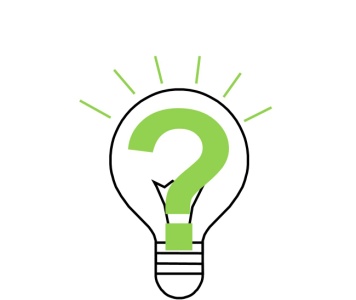 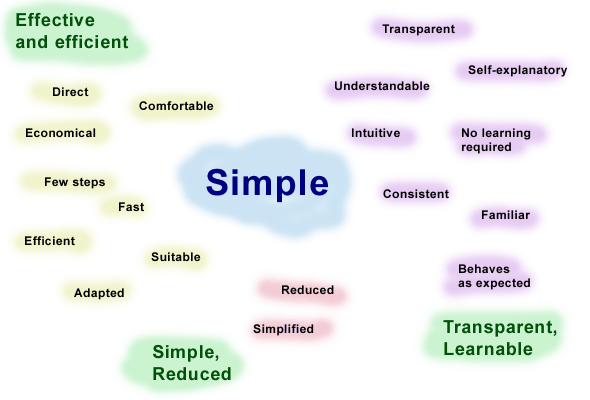 Cloud Download
Use cloud utilities to guarantee the data health and enhance the data transfer rate
Cloud
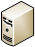 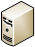 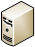 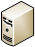 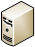 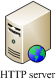 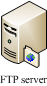 High data rate !
Compared with CDN
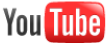 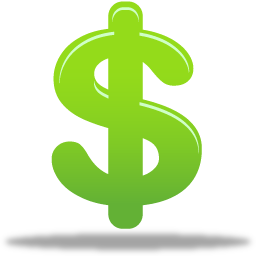 Business model
	- CDN: serves paid content providers
	- Cloud download: charges users for better obtaining content

Video accommodation
	- CDN: one movie - numerous copies at edge servers
	- Cloud download: one movie - only two copies 
		(one for user access, the other for redundancy)
		(unpopular video  two copies are enough)
	- Cloud download can accommodate many more videos than CDN, with the same storage capacity
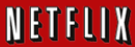 senders
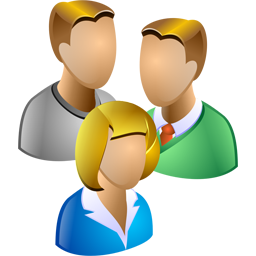 receivers
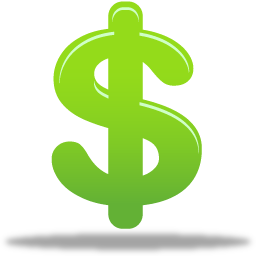 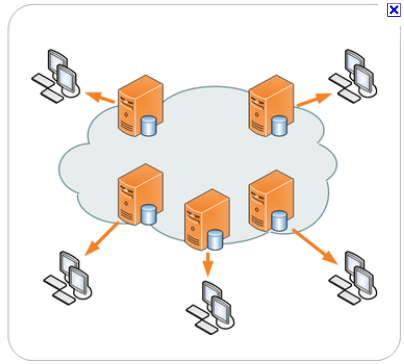 Cloud
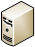 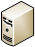 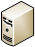 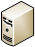 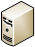 Cloud Download: User-side Energy Efficiency
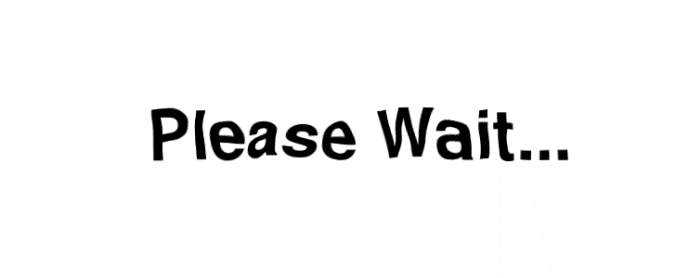 Commonly download an unpopular video
	- A common user keeps his computer (& NIC) powered-on for long hours
	- Much Energy is wasted while waiting

Cloud download an unpopular video
	- The user can just be “offline”
	- When the video is ready, quickly retrieve it in short time
	- User-side energy efficient !
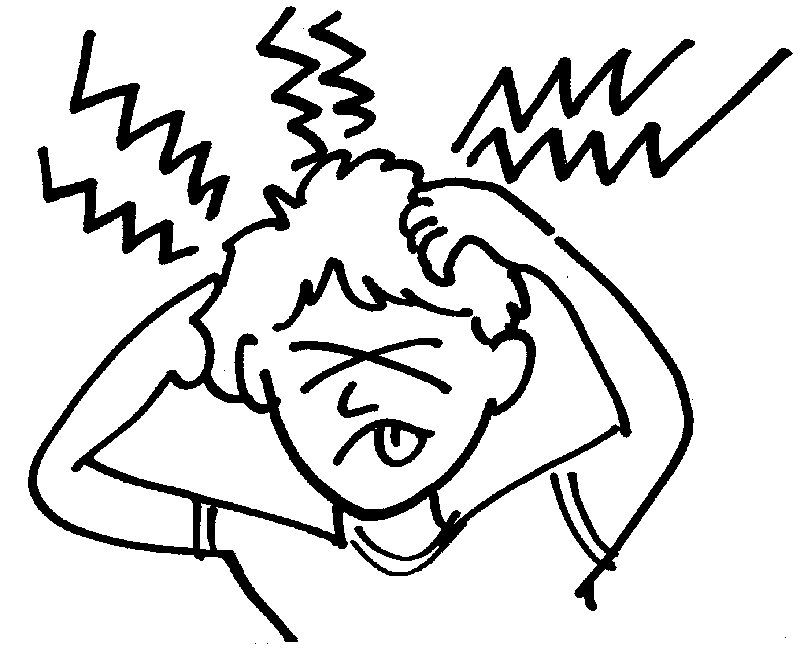 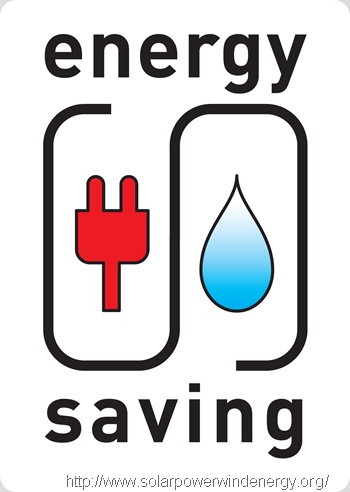 Advantages of Cloud Download
For an unpopular video
1. guarantee data health
2. enhance data transfer rate
3. user-side energy efficiency
Cloud Download: View Startup Delay
For some videos
	- Anxious user must wait for the cloud to download it
	- Thus can’t view it at once 
	- The waiting time is view startup delay

This drawback is effectively alleviated 
	- By the implicit and secure data reuse among users
	- The cloud only downloads a video when it is requested for the first time
	- Subsequent requests directly satisfied
	- Secure because oblivious to users
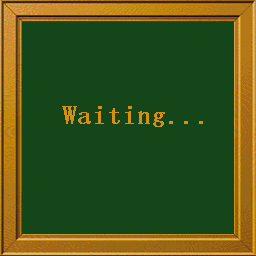 Cloud cache
Cache hit rate: 87% !
VideoCloud: Large-scale production system
System development
	- Start since 06/2010
	- 01/2011: 0.2M daily requests 
	- 09/2011: 0.72M daily requests
	- Currently use 649 commodity servers

Major performances
	- Average data transfer rate: 2.1 Mbps!
	- 81% > 300 Kbps!
	- User-side energy efficiency/saving: 89% !
Daily video requests
basic playback rate of online videos
System Architecture
Data transfer
(high data rate)
Video request
Data store/cache
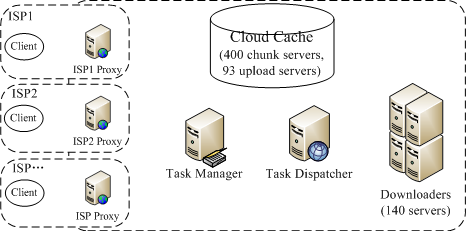 Data download
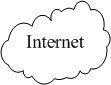 Check cache
If the client moves into another ISP when retrieving the video, the cloud can still recognize this and accelerate the data transfer.
Component Function
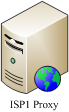 ISP Proxy: receive & restrict video requests in each ISP

Task Manager: check cache

Task Dispatcher: load balance

Downloaders: download data

Cloud Cache: store and upload data
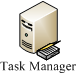 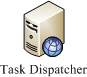 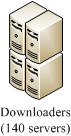 Hardware Composition
Data Transfer Acceleration
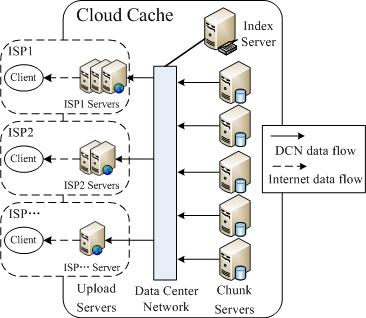 ISPs we support:
1. Telecom
2. Unicom
3. Mobile
4. CERNET
5. Tietong
6. GWBN
7. TBN
8. OCN
9. Teletron
10. Gehua
video
Cache Capacity Planning & Replacement Strategy
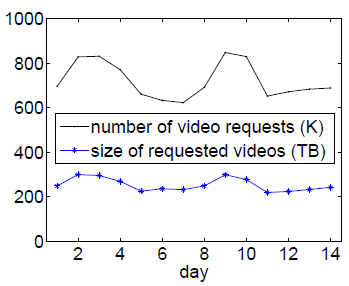 Handle 1.0M daily requests
	- Average video size: 390 MB
	- Video cache duration: < 12 days
	- Cloud cache hit rate: > 83%
	- Thus, C = 390 MB *  1.0M *12 * (1-83%) = 796 TB < 800 TB   Current Cache Capacity

Cache replacement strategies
	- 14 days’ trace-driven simulations to see what if? 
	- FIFO vs. LRU vs. LFU
	- FIFO worst, LFU best!
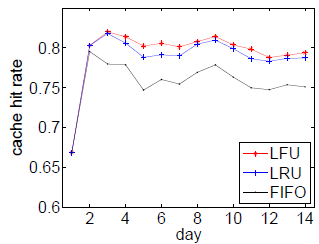 Performance Evaluation
Dataset
	- complete running log of the VideoCloud system in 14 days: Sep. 9, 2011 -- Sep. 22, 2011
	- 10.1M video requests, 1.38M unique videos
Metrics
	- Data transfer rate
	- View startup delay
	- Energy efficiency
http://xf.qq.com
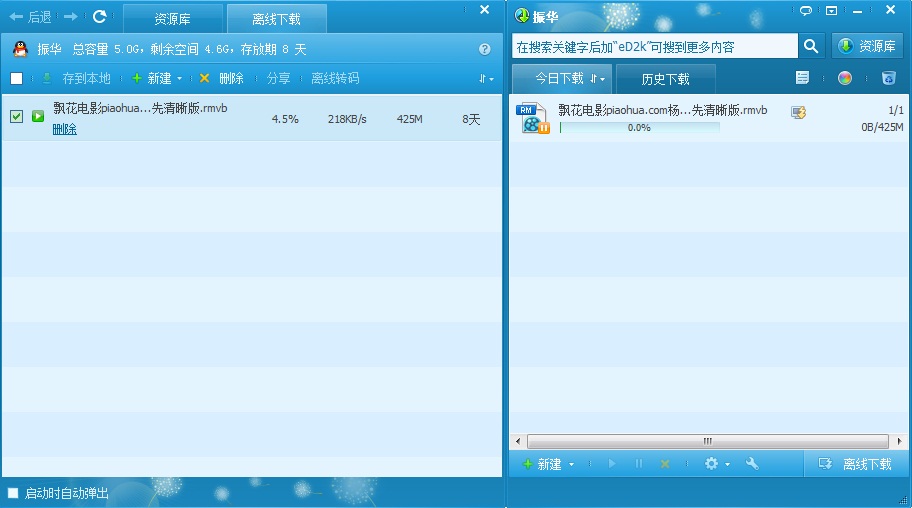 Cloud download
Common download
Cloud download vs. Common download
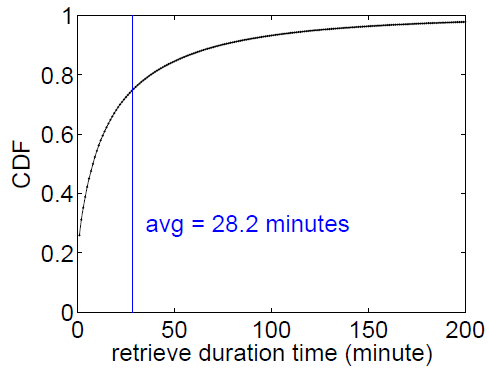 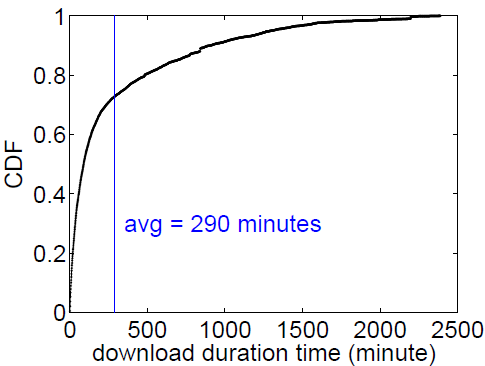 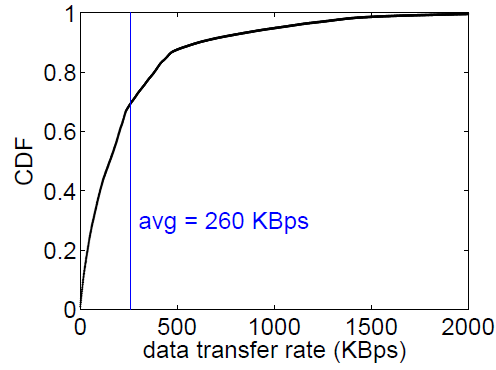 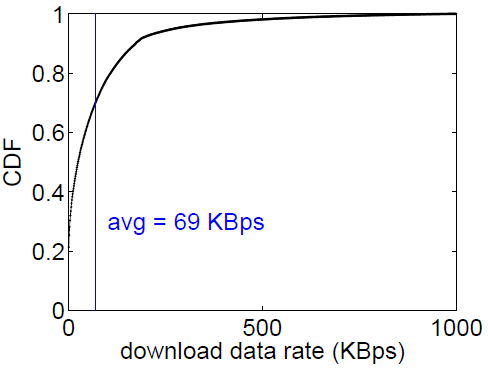 2.1 Mbps
Energy Efficiency (Energy Saving ratio)
User-side energy efficiency
	- E1: users’ energy consumption using common download
	- Eu: users’ energy consumption using cloud download
	- User-side energy efficiency = (E1- Eu)/E1 = 89% !

Overall energy efficiency
	- Ec: the cloud’s energy consumption
	- E2: the total energy consumption of the cloud and users, so E2 = Ec + Eu
	- Overall energy efficiency = (E1- E2)/E1 = 85% !
Ongoing Applications
Cloud Download can be applied to many Internet applications as a basic component
QQ iCare

 http://icare.qq.com

 Mobile reading while automatically pre-fetching potential contents via cloud download

Save traffic cost and reduce retrieve time for mobile users 

iPhone & iPad implementation
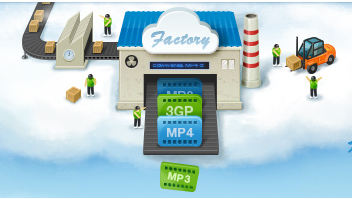 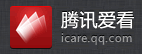 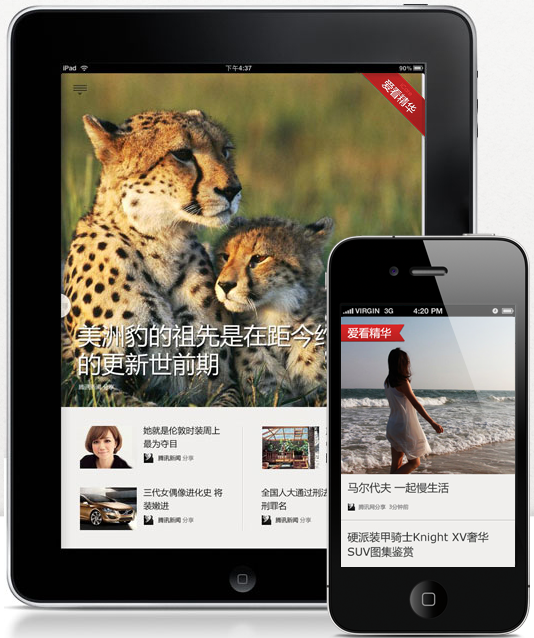 Cloud Transcoding for mobile users
 http://xf.qq.com 
1. Mobile user submits a video link and the transcoding parameters to the cloud
2. The cloud downloads the video from Internet via cloud download
3. The cloud transcodes the downloaded video and transfers the transcoded video back to user
This PPT is available at http://net.pku.edu.cn/~lzh/publications.html.
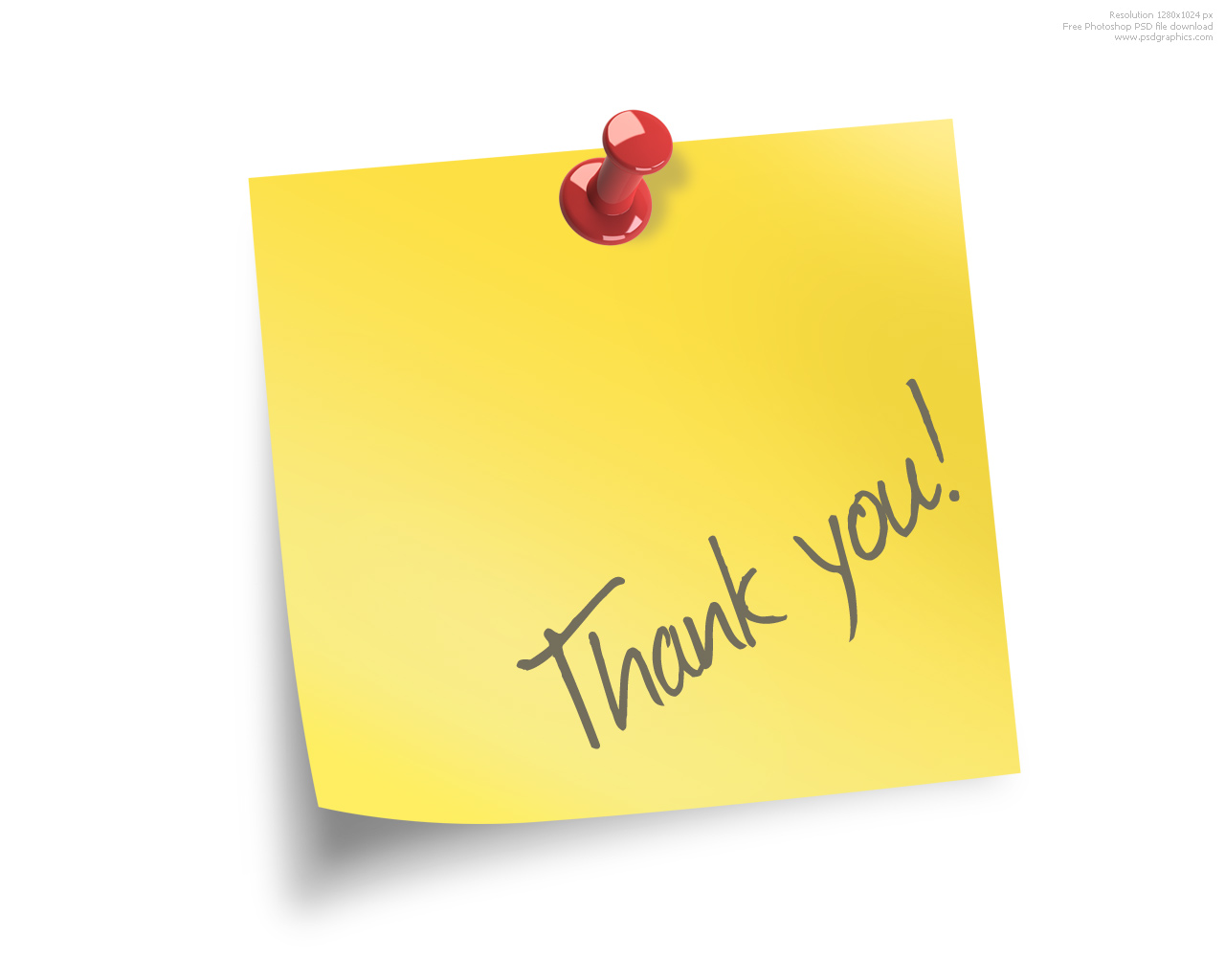 Q & A